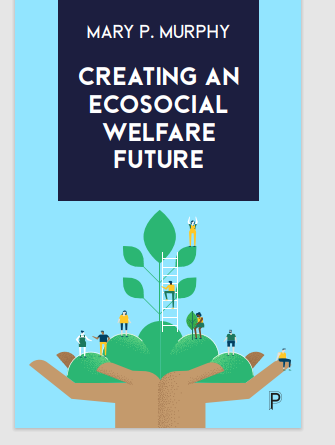 Mary P Murphy, 
Department of Sociology, 
Maynooth University
Email:  mary.p.murphy@mu.ie



Murphy MP (2023) Creating an Ecosocial Welfare Future, Bristol, Policy Press
PART ONE   chs 1,2,3  From problems to solutions: a post-growth eco-social political economyPART TWO  chs 4,5,6,Reimaging Welfare: building an eco-social imaginaryPART THREE  chs 7,8,9,Making it happen:  An eco-social political imaginary
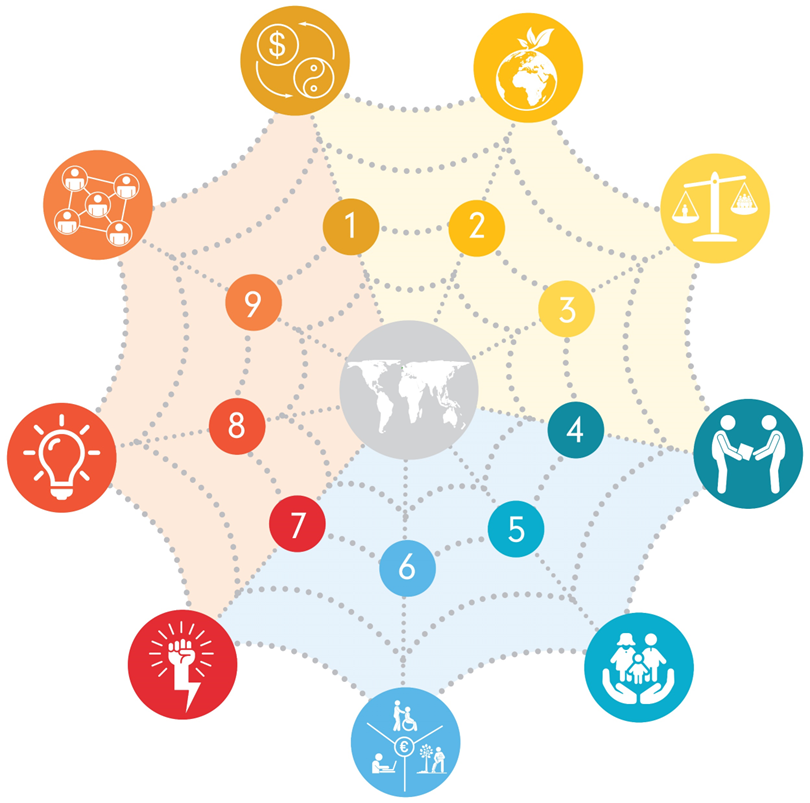 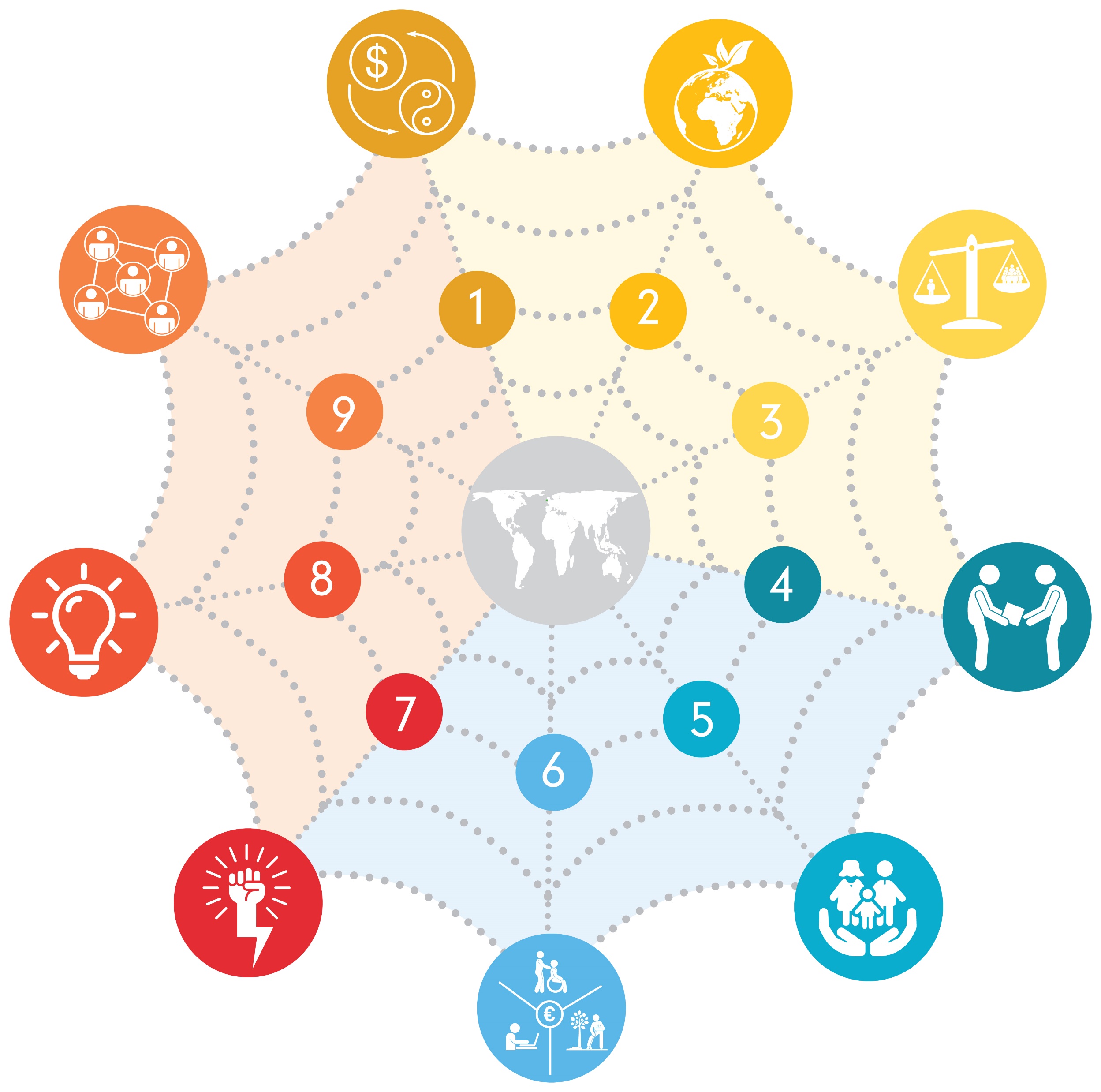 Introduction:  The case for a welfare imagination
Introduction What and Why
Personal investment -  political imagination and hope

Taking risks – no ‘same old’

Aim to prompt discussion - Feedback welcome 

Eco-social welfare
Ireland as an anchor case
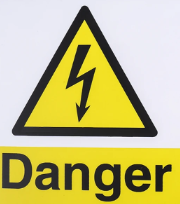 PART ONE From problems to solutions: a post-growth eco-social political economy
Commodification and decommodification 

 From unsustainable environmental outcomes to a post-growth world

Excessive wealth + excessive consumption 

From an unequal society to eco-social welfare
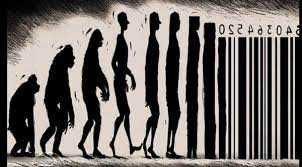 Commodification and decommodification
Capitalism and neoliberalism


Commodification and decommodification


The Irish political economy – a commodified state
From unsustainable environmental outcomes to a post-growth world
How bad is environmental degradation?

Situating arguments within the politics of economic growth

Ireland’s record on the environment
From an unequal society to eco-social welfare
Social inequality

Welfare not working – 

Reimagining social protection as eco-social welfare

Social Inequality in Ireland
– Social inequality and carbon emissions
Global 
  
Top 1%     110 tonnes 
  (9.5% 1990 – 12% 2020) 

Top 10% 30 tonnes 

Bottom 50% ? Tonnes

Nearly at 2030 target
Ireland 

1%-  61 tonnes

Bottom 50%  X tonnes 

97% v 40%  reduction   

To reach 2 tonnes by 2020
PART TWOReimaging Welfare: building an eco-social imaginary from pockets of the future in the present:
Reciprocity, interdependence,  enabling institutions

Universal Basic Services (UBS)

Participation Income (PI)
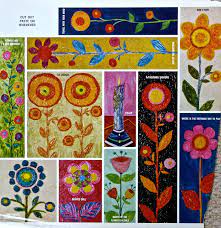 Reciprocity and interdependence: enabling institutions
Start with what we want 

Values: reciprocity,  collective freedoms, well being, sustainability 

Building welfare Institutions

Seeds of the future: Ireland’s welfare institutions
Ch 5: Universal Basic Services-
Arguments for UBS, can meet collective need  

UBS,  the practice, regulation  

Seeds of the future: UBS Care in Ireland?
Ch 6: Participation Income
An income support to complement UBS

Seven arguments underpinning the case for Participation Income


Seeds of the future: An Irish PI (artists basic income prompting new demands, carers?)
PART THREEMaking it happen:  An eco-social political imaginary
Power and Mobilisation

 Imaginaries and ideas

Achieving change through high-energy democracy and coalition-building
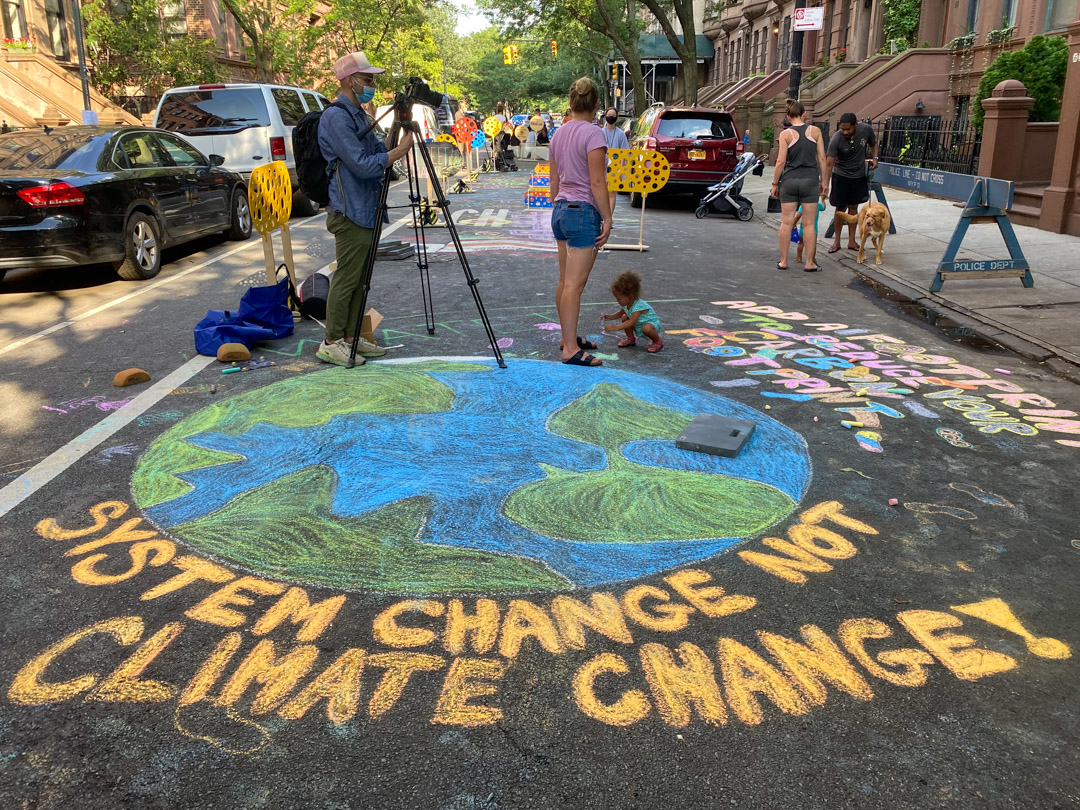 Power and mobilisation
Power and Transformation – how change happens – demand  for change?  

Mobilisation as Inclusive Participation

Ireland: power and transformation
Imaginaries and ideas
Imagination and ideas prompting demand for change.  Ready Now?

Framing narratives

Irish imagination- transformation through values in recent referenda
Achieving change through high-energy democracy and coalition-building
Structure: Contesting capital through high-energy democracy – making democracy work for people 

Agency: coalition-building and triple movements

Ireland – joining the dots for eco-social policy
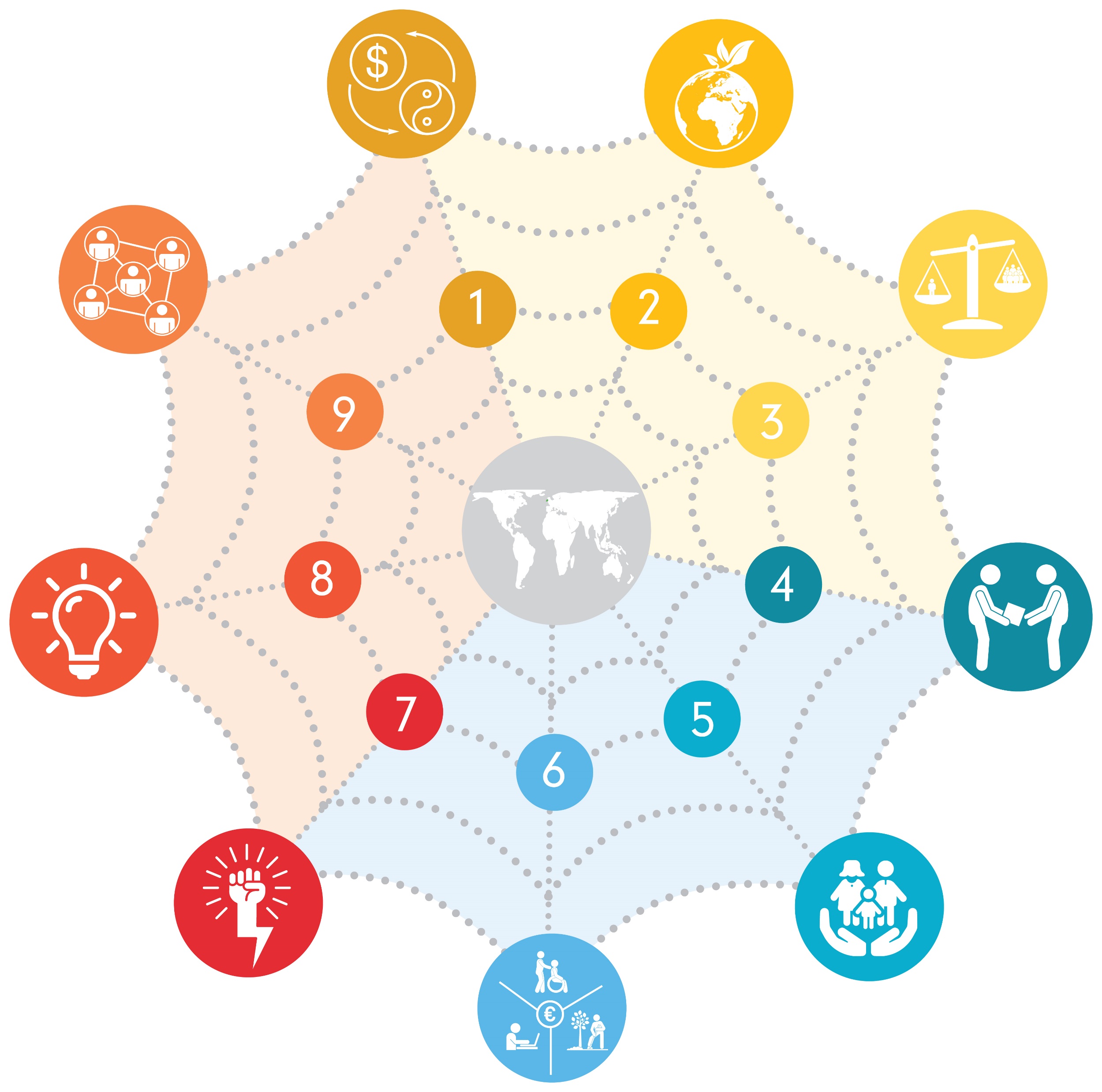 The future of welfare is eco-social:  making it happen
Conclusion 

Restating the urgent problems and solutions

Strategy: contesting power and joining the dots


Crisis only and opportunity is ready -  READY NOW…
New welfare imaginary, Island of Ireland,  N and S
An alternative is possible
Present welfare activation oriented to maximising participation in paid employment.
New welfare imaginary to  maximise participation in provision of social value  and achieving key social and environmental goals (supporting care, ecological protection, democratic deliberation).  
Income supports and public services to underpin all forms of participation and support our reciprocal interdependence and collective well-being  and sustainability. 
Participation Income (halfway house between  contemporary conditional social security and an unconditional basic income), combined with universal basic services and enabling institutions (PES, ALMP, FET, CD)
Seeds for transformation in present policy.